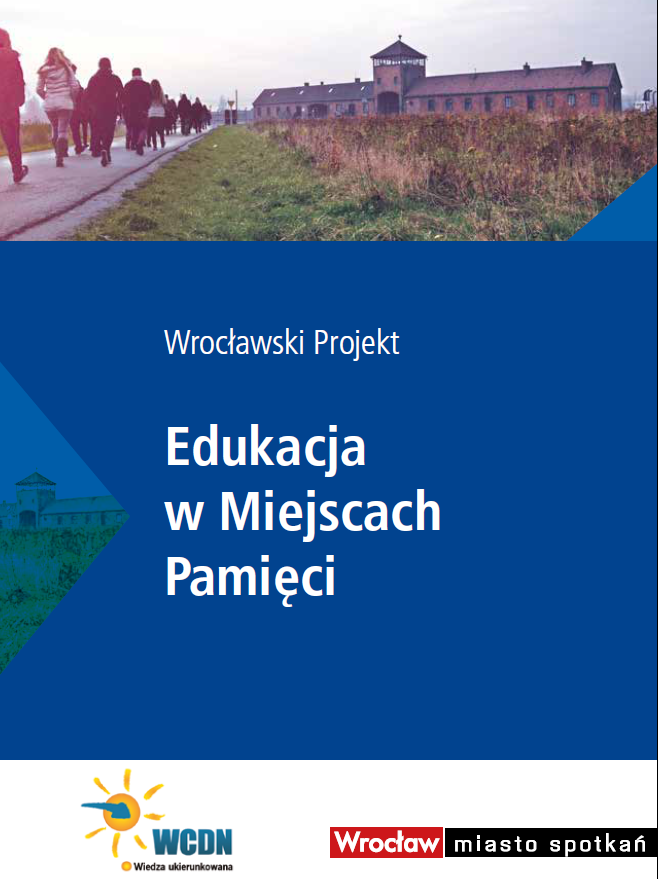 od 2013 roku

35.000 uczniów

wszystkie poziomy i typy szkół

cel:
kreowanie postaw tolerancji i szacunku do własnej i cudzej historii, a przez nią do innych ludzi

schemat wizyt:

warsztaty przygotowujące do wyjścia/wyjazdu
wizyta w miejscu pamięci
podsumowanie wizyty
rozwijanie
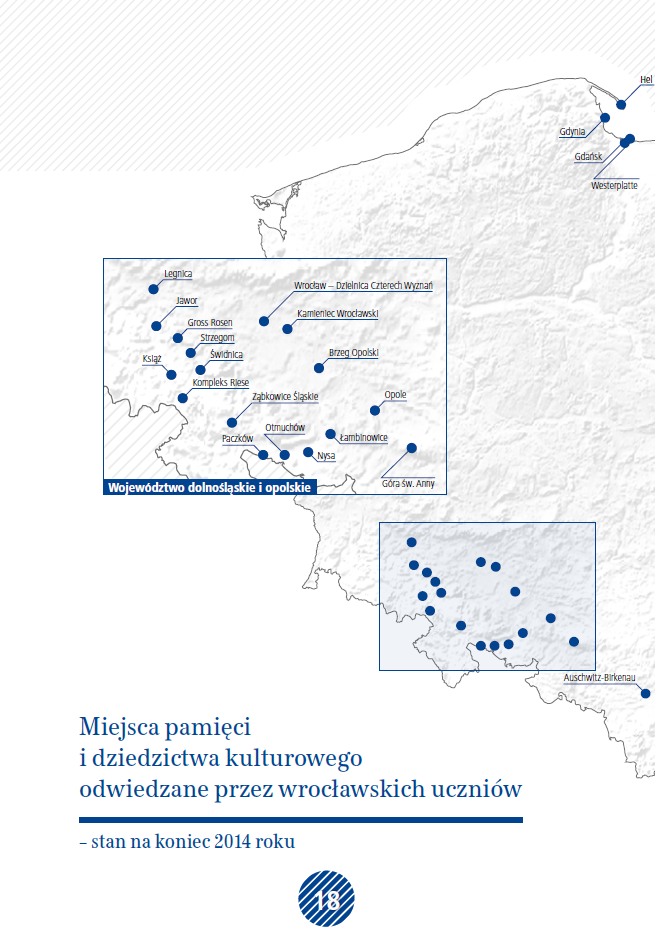 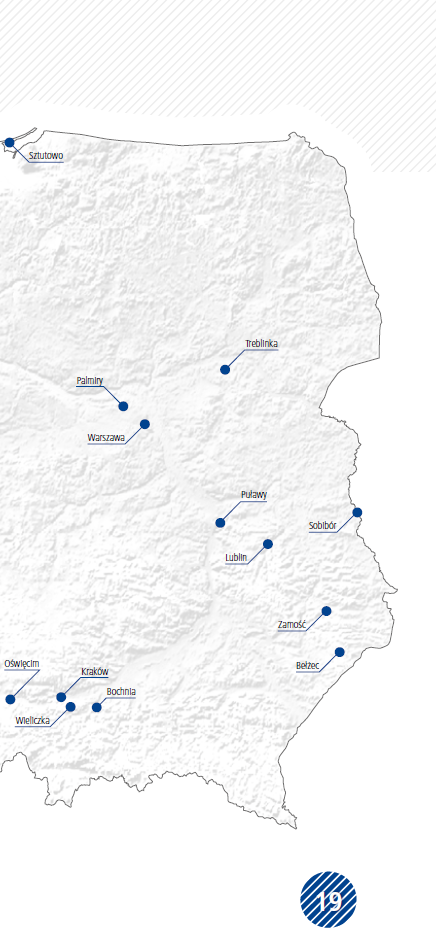